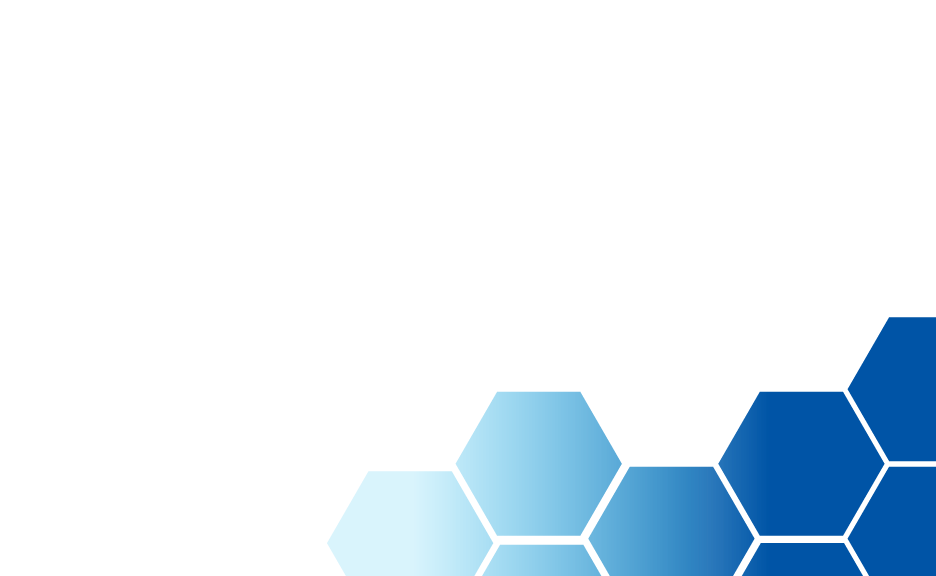 INTRODUÇÃOAO 5S
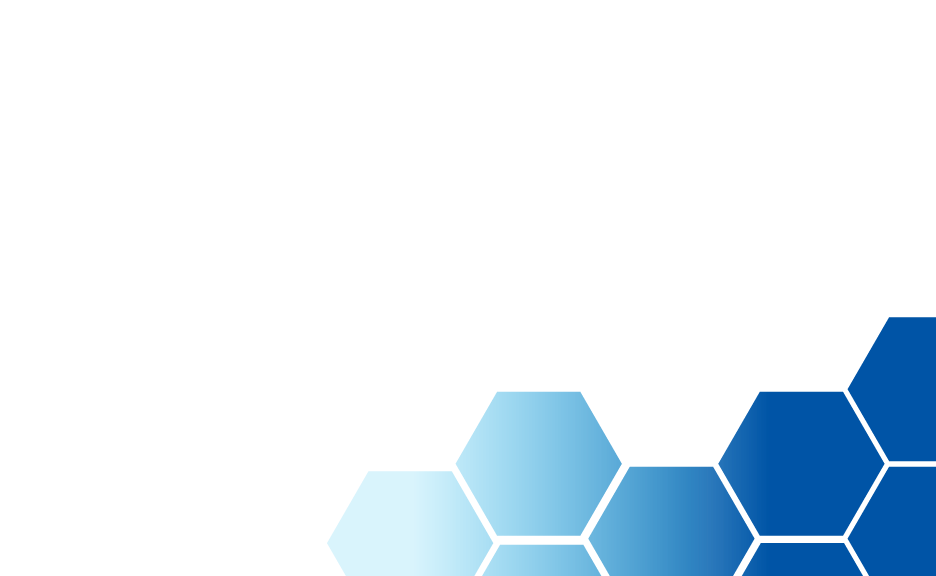 SEGURANÇA EM 2021
ELEVE SEUS PADRÕES
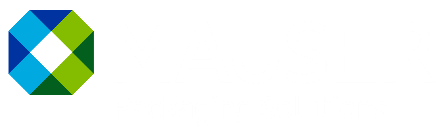 O QUE É5S
[Speaker Notes: Com esse conjunto de slides, você e sua equipe estarão no caminho da eficiência, segurança e melhoria da produção. As ideias aqui descritas foram projetadas para desenvolver uma base de conhecimento sobre o 5S, para que você implemente o 5S com sucesso na sua instalação.  

A mudança é difícil, mas não se preocupe. Essas informações ajudarão a eliminar qualquer ansiedade e incerteza e proporcionarão a confiança necessária para que você embarque na jornada em direção a um processo de produção melhor e mais seguro.]
5S é um sistema de
GESTÃO VISUAL
[Speaker Notes: Desenvolvido pela primeira vez na Toyota nos anos 50, o 5S é um método básico de produção enxuta. Revolucionou a maneira como as indústrias realizam a produção.]
Remover sistematicamente etapas e equipamento desnecessários dos processos de produção

Melhorar o fluxo de trabalho

Estabelecer melhores normas

Maximizar a eficiência e o lucro
[Speaker Notes: A implementação de um bom programa 5S proporcionará o seguinte:]
As cinco etapas ou “pilares” do 5S
1    UTILIZAÇÃO (Sort)
2    ORGANIZAÇÃO (Set in order)
3    LIMPEZA (Shine)
4    PADRONIZAÇÃO (Standardize)
5    DISCIPLINA (Sustain)
UTILIZAÇÃO exige a avaliação completa de materiais, mantendo apenas itens essenciais para realizar tarefas.
Para iniciar- primeiro Identifique e, em seguida, remova itens desnecessários das áreas de trabalho.
[Speaker Notes: Não consegue decidir se algo deve permanecer? 

Utilize o Sistema de Marcação Vermelha do 5S para documentar com que frequência a ferramenta em questão é utilizada. 
Os Sistemas de Marcação Vermelha são simples: coloque etiquetas nos itens em relação aos quais não tem certeza e anote na etiqueta quando o item for utilizado. 
Assim que tiver uma noção da frequência com que uma ferramenta é utilizada nas horas extras, você poderá decidir se a ferramenta deve permanecer, ou não. 

Após a conclusão da etapa de Utilização, seu local de trabalho estará organizado e você poderá observar uma melhoria imediata de produtividade e segurança.]
ORGANIZAÇÃO organiza os itens 
que permaneceram da etapa de Utilização de uma forma que facilita a realização de tarefas.
ORGANIZAÇÃO
Organize as ferramentas de uma maneira claramente definida de forma a fazer sentido para os processos.
Organizar
[Speaker Notes: É recomendável utilizar etiquetas. 
Fita adesiva e setas de marcação de piso são ótimas maneiras para definir as áreas de armazenamento/estacionamento. 

Organização permite que os trabalhadores tenham um desempenho mais produtivo e seguro, sem a frustração de não conseguir encontrar a ferramenta de que necessitam.]
LIMPEZA (Shine) exige um esforço proativo para manter as áreas de trabalho limpas e organizadas.
[Speaker Notes: Limpar todas as superfícies, pisos e ferramentas em cada área. 
Jogar fora materiais vencidos, peças descartadas e outros resíduos.]
limpar
Quando as instalações estão limpas, os colaboradores trabalham melhor, com mais segurança, mais rápido e ficam mais motivados.
PADRONIZAÇÃO exige a criação de regras para garantir que as práticas dos primeiros 3S continuem regularmente.
Criar e publicar regras para cada área de trabalho. As normas devem ser simples e visuais.
[Speaker Notes: A etapa de Padronização facilita a realização de treinamento sobre 5S para novos contratados e ajuda a manter os princípios da implementação anterior.]
O 5S pode revolucionar o funcionamento das suas instalações. DISCIPLINA (Sustain) garante que o 5S seja uma melhor prática
de longo prazo, em vez de um breve experimento.
[Speaker Notes: Tome medidas para manter os processos e normas estabelecidas na última etapa do 5S.
Realize periodicamente auditorias em áreas de trabalho, para garantir que as práticas 5S estão sendo mantidas.]